الامتناع عن المنافسة غير المشروعةمعنى المنافسة غير المشروعة وتمييزها عن بعض المفاهيم المرتبطة بها
اولا :معنى المنافسة غير المشروعة.
ثانيا:المنافسة غير المشروعة والمنافسة الممنوعة.
1.اتفاق عدم المنافسة.
2.اتفاق التوزيع الحصري.
ثالثا:المنافسة غيرالمشروعة والمنافسةالطفيلية.
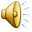